1. 单漂移室
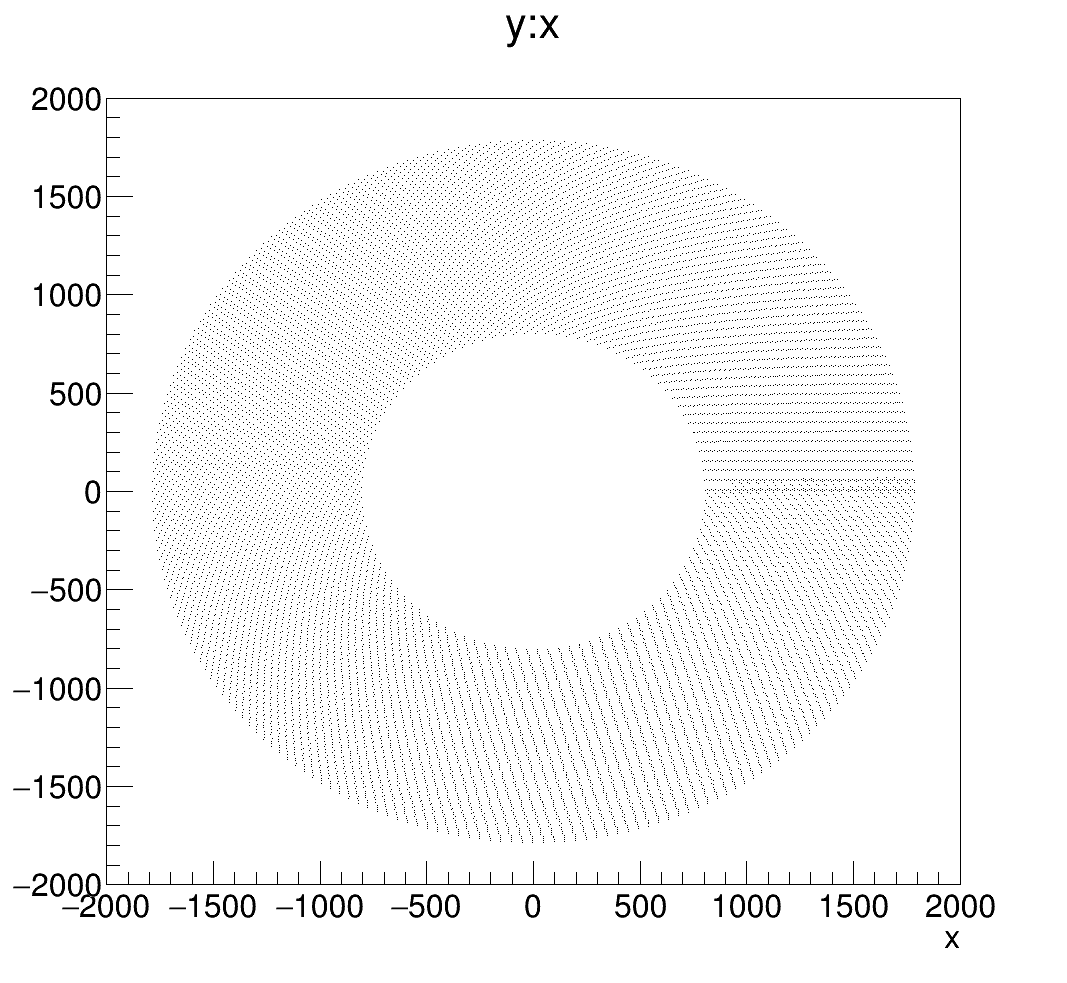 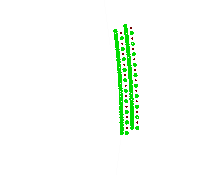 模拟检查
  漂移室可视化
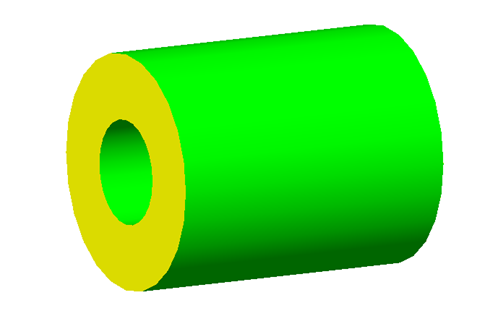 信号丝
     
      场丝
800mm

1800mm
单漂移室                                                        信号丝在x-y平面的位置                               信号丝和场丝的分布(半径放大后的结果)
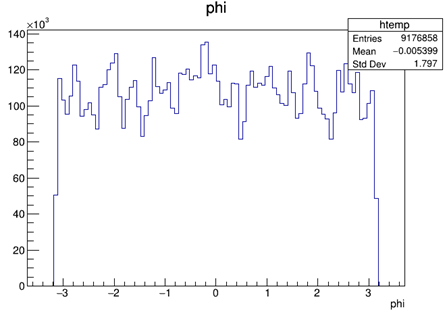 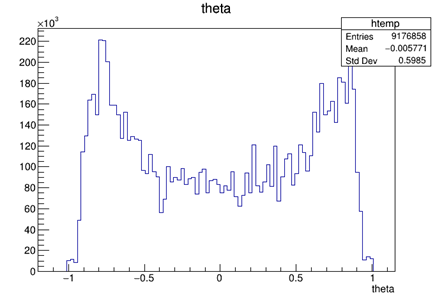 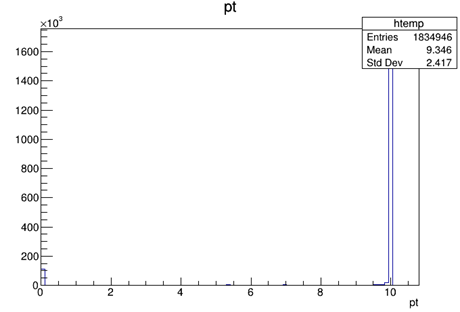 产生子
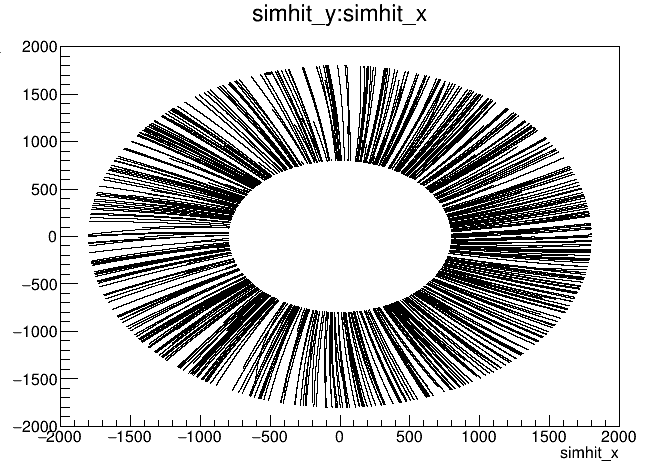 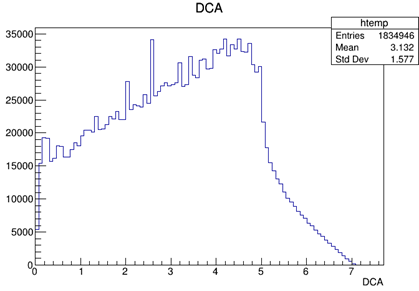 Sim hit
Digi hit
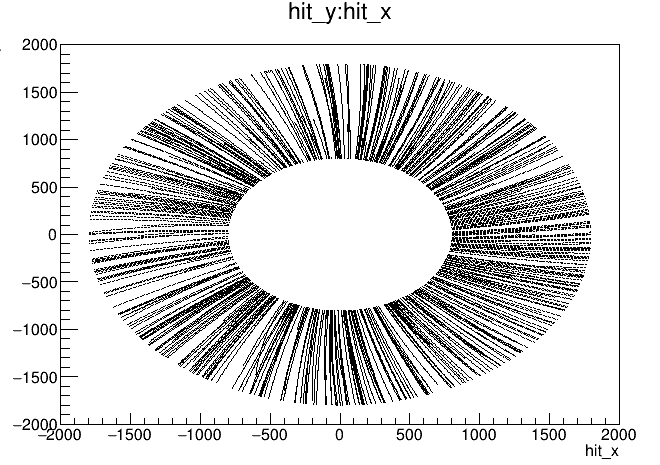 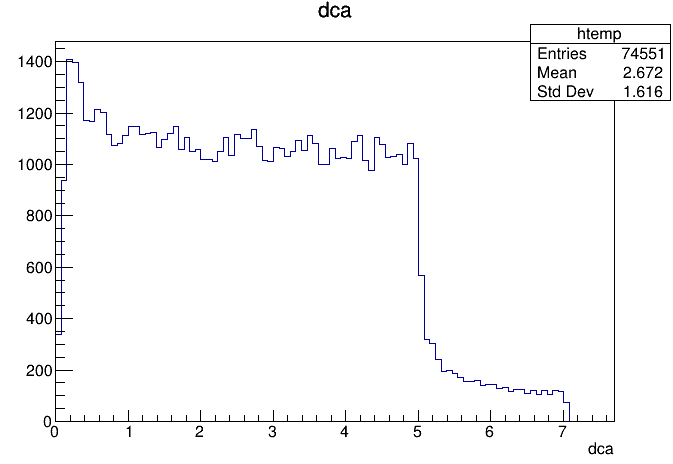 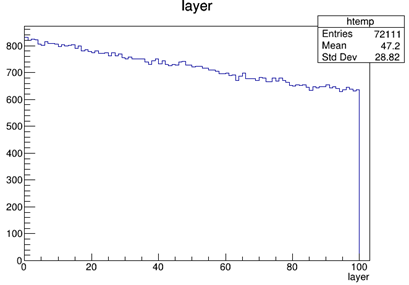 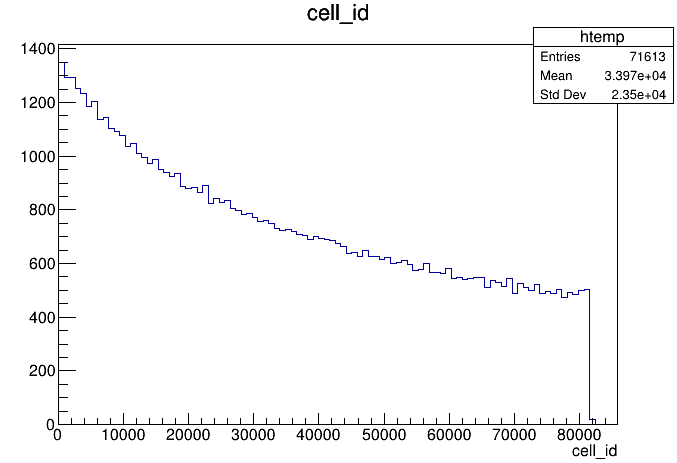 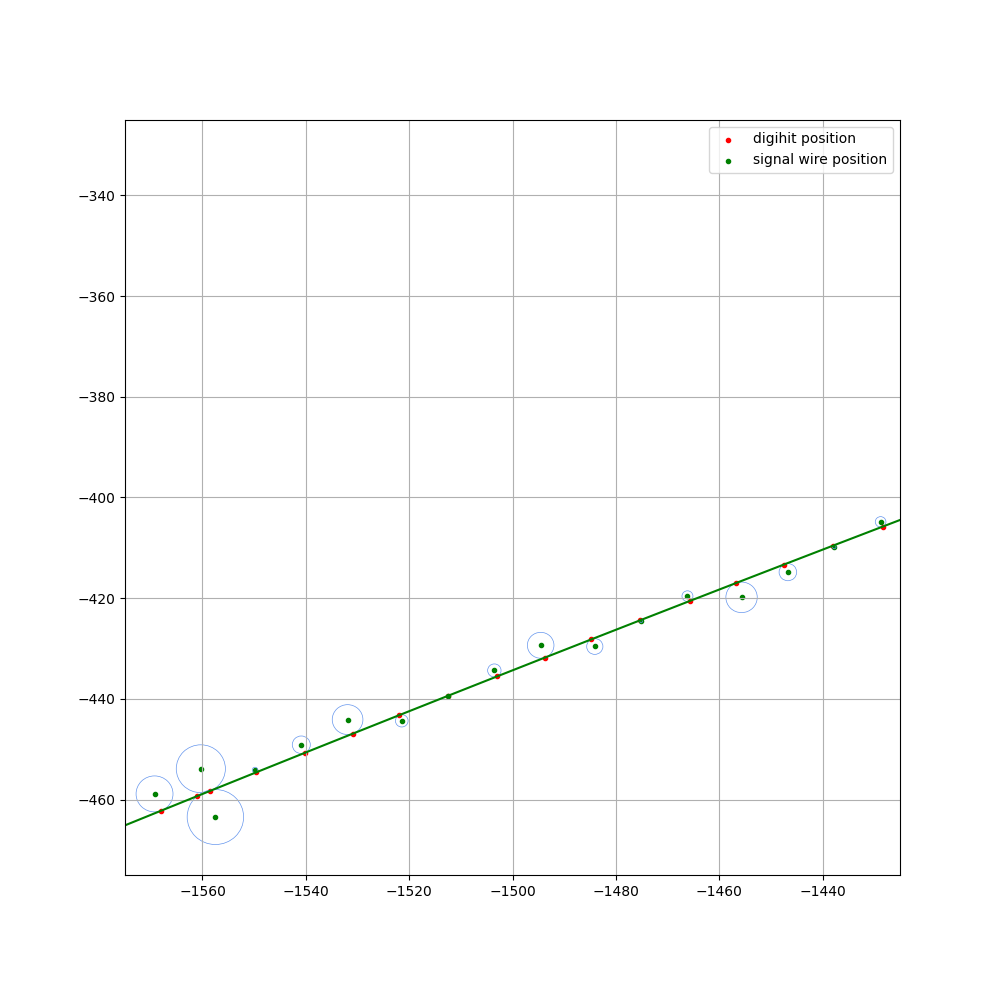 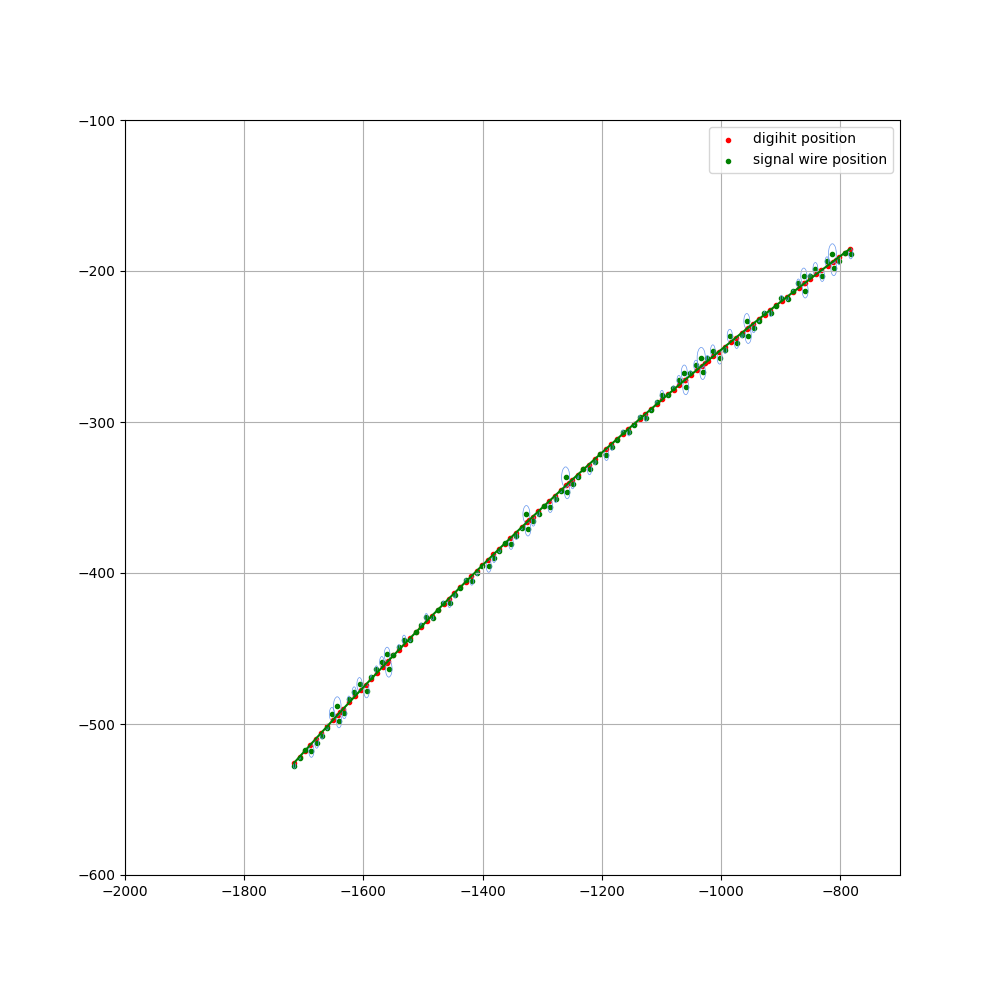 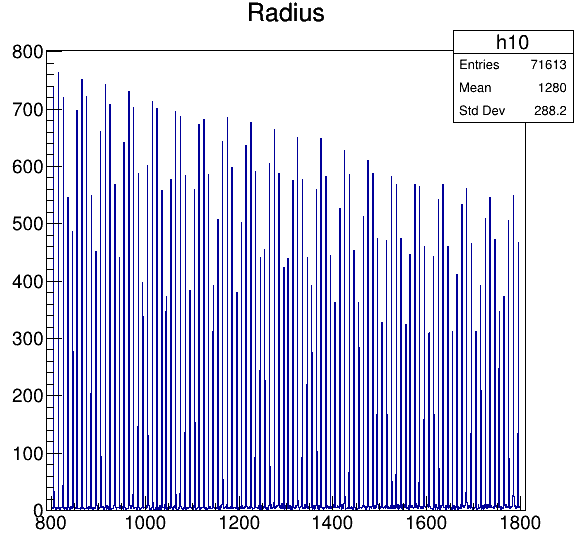 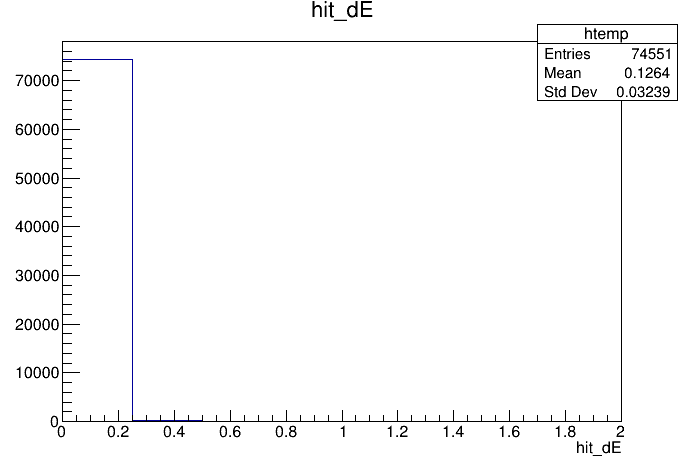 拟合
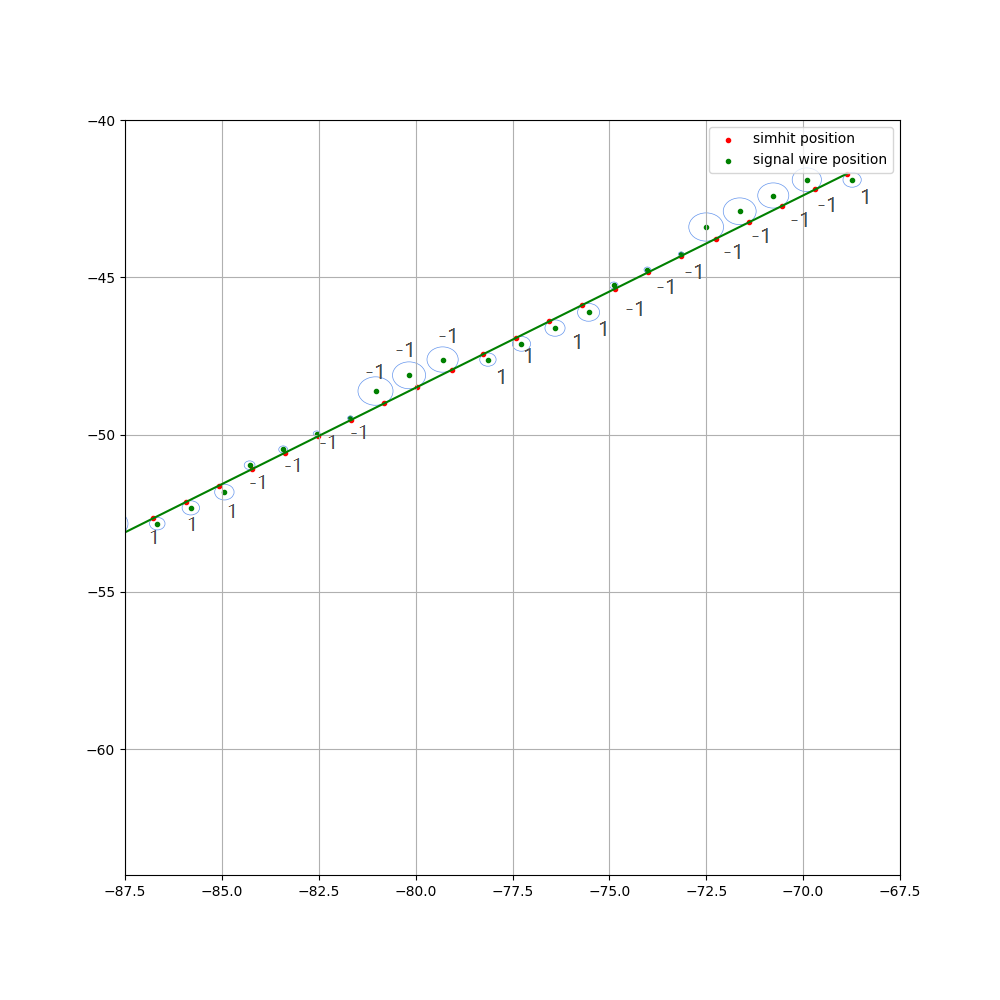 左右分辨